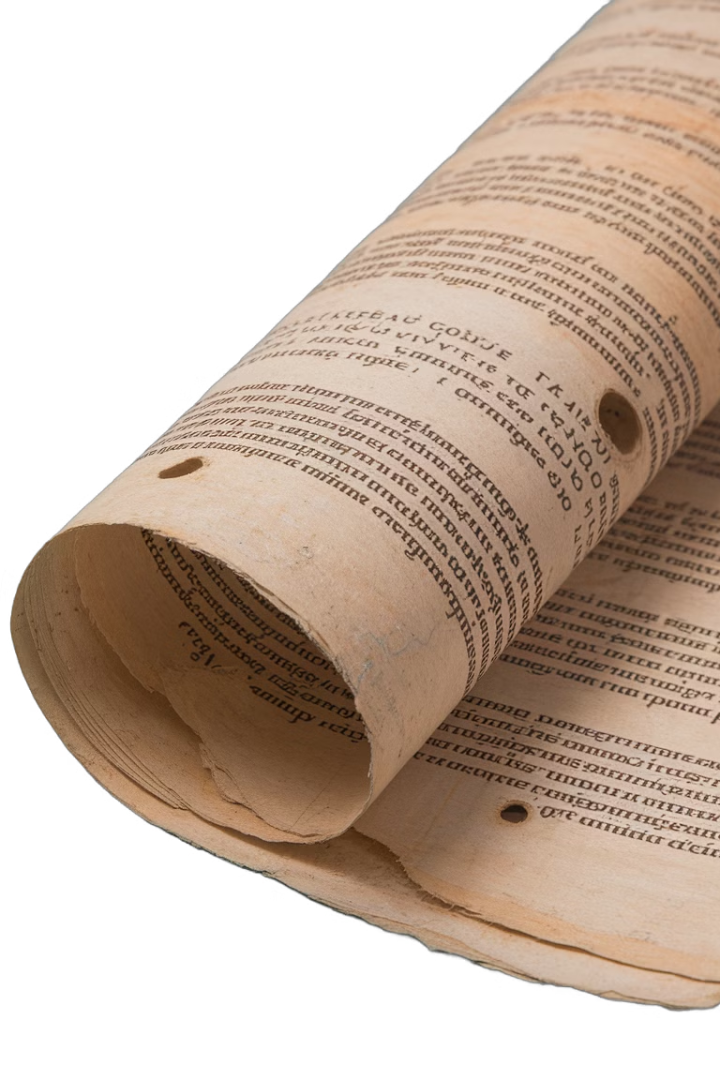 OMOIOΠTΩTOI ONOMATIKOI ΠPOΣΔIOPIΣMOI
Οι ομοιόπτωτοι ονοματικοί προσδιορισμοί είναι ονόματα ή άλλα μέρη του λόγου που έχουν θέση ονόματος και προσδιορίζουν ονόματα με τα οποία βρίσκονται στην ίδια πτώση.
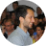 Vasilis Varsamopoulos
Κατηγορίες Ομοιόπτωτων Ονοματικών 
Προσδιορισμών
Ουσιαστικά ή άλλη λέξη σε θέση ουσιαστικού
Επίθετα ή άλλη λέξη σε θέση επιθέτου
παράθεση
επιθετικό προσδιορισμό
επεξήγηση
κατηγορηματικό προσδιορισμό
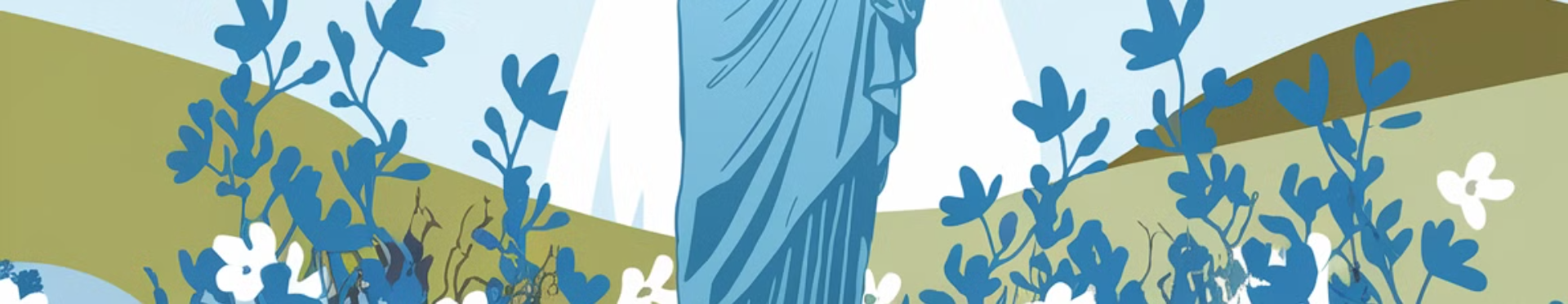 Παράθεση
Ορισμός
Χαρακτηριστικά
1
2
Ονομάζεται ο ομοιόπτωτος προσδιορισμός που αποδίδει στον όρο δίπλα στον οποίο τίθεται (παρατίθεται) ένα κύριο και γνωστό γνώρισμα.
Η παράθεση μπορεί να αναλυθεί σε δευτερεύουσα αναφορική πρόταση. Η παράθεση είναι έννοια ευρύτερη, γενικότερη από αυτήν την οποία προσδιορίζει.
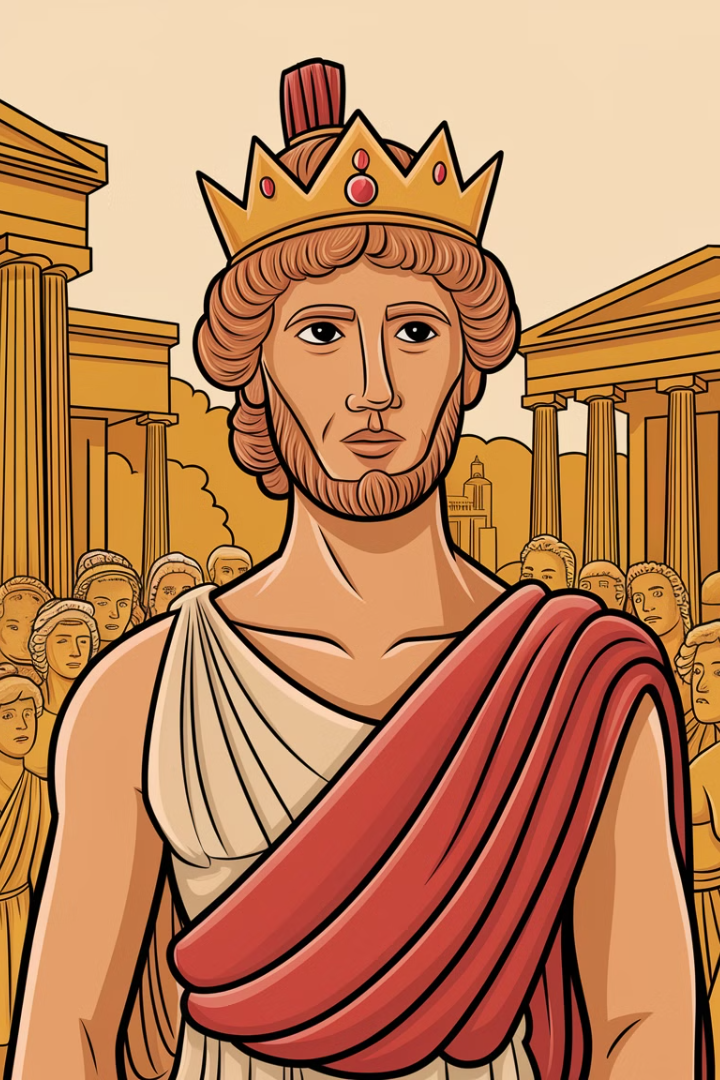 Παράδειγμα Παράθεσης
Ἀρχίδαμος ὁ βασιλεὺς αὐτῶν ἔλεξε τοιάδε.
Σε αυτό το παράδειγμα, "ὁ βασιλεὺς" είναι παράθεση στο "Ἀρχίδαμος".
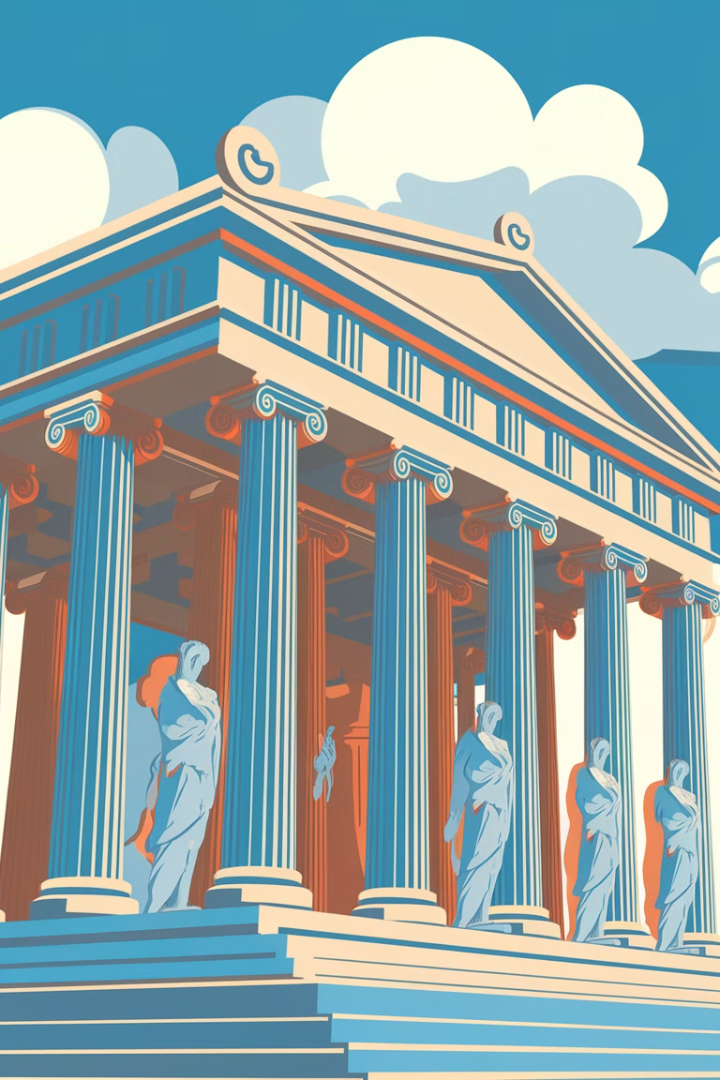 Τι Προσδιορίζει η Παράθεση
Ουσιαστικά
Αντωνυμίες
1
2
Δήμητρος καὶ Περσεφόνης, τῆς θυγατρός, λαμπρὸν ἱερὸν ἐν Ἐλευσῖνι ἦν.
Ἔχομεν ἡμεῖς οἱ Πέρσαι ὅπλα.
Ολόκληρες προτάσεις
3
Καὶ τὸ λεγόμενον, τὰ καλὰ τῷ ὄντι χαλεπά
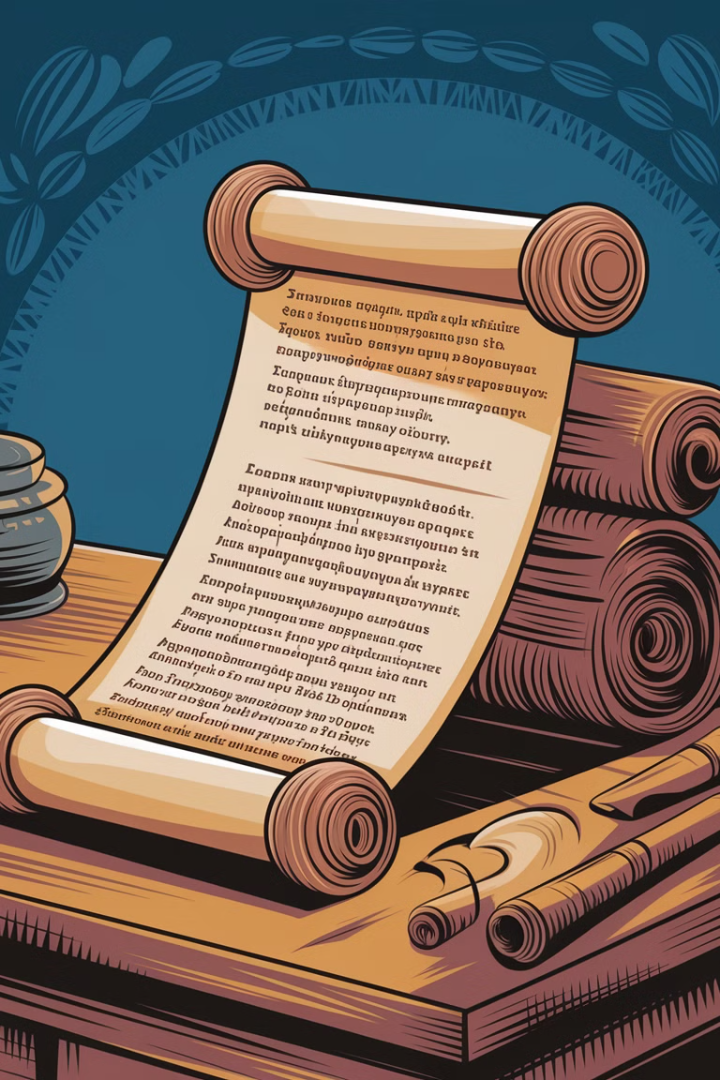 Επεξήγηση
Ορισμός
Χαρακτηριστικά
Ονομάζεται ο ομοιόπτωτος προσδιορισμός που διασαφηνίζει την αόριστη και γενική έννοια του όρου τον οποίο προσδιορίζει.
O όρος αυτός μπορεί να είναι ουσιαστικό ή άλλη λέξη, όπως αντωνυμία ή επίρρημα, κυρίως το ὧδε ή το οὕτω.
Μετάφραση
Σχέση με προσδιοριζόμενο
Στη μετάφραση η επεξήγηση μπορεί να αποδοθεί με το «δηλαδή».
Η επεξήγηση είναι έννοια μερικότερη από αυτήν την οποία προσδιορίζει.
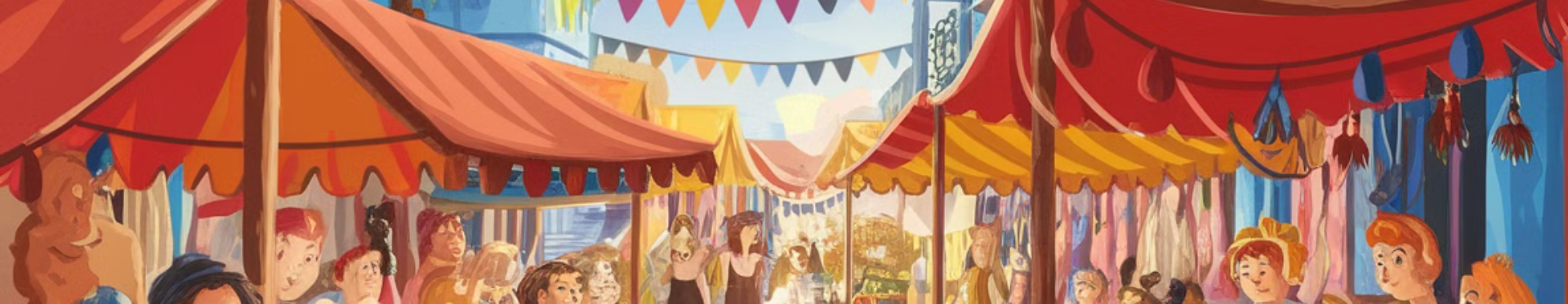 Παραδείγματα Επεξήγησης
Με ουσιαστικό
Με απαρέμφατο
Με πρόταση
1
2
3
Ὁ βασιλεὺς Παυσανίας ἐπορεύετο εἰς τὴν Bοιωτίαν.
Εἷς οἰωνὸς ἄριστος, ἀμύνεσθαι περὶ πάτρης.
Τοῦτο θεωρεῖτε, εἰ τἀληθῆ λέγω.
Επιθετικός Προσδιορισμός
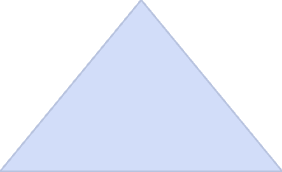 Ορισμός
1
Αποδίδει μόνιμη ιδιότητα στο ουσιαστικό
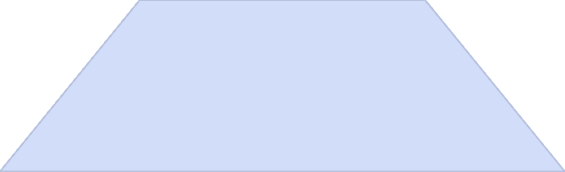 Συμφωνία
2
Γένος, αριθμός, πτώση
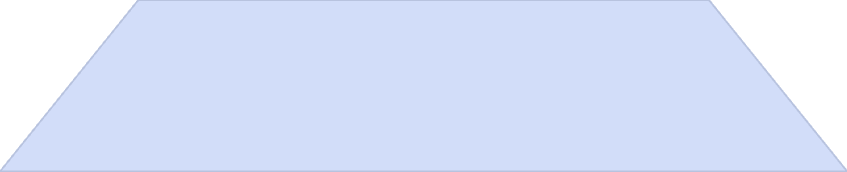 Παράδειγμα
3
Πλεῖστοι καὶ μέγιστοι ποταμοὶ
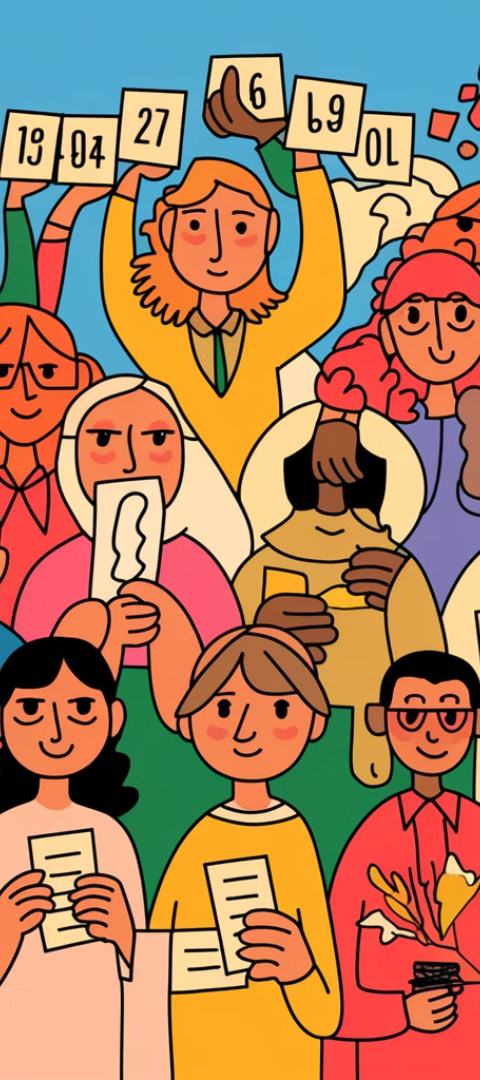 Είδη Επιθετικών Προσδιορισμών
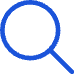 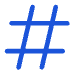 Αντωνυμία
Αριθμητικό
Οἱ στρατιῶται οἱ ὑμέτεροι ἄνδρες ἐγένοντο ἀγαθοί.
Οἱ ἐννέα ἄρχοντες κληροῦσι τοὺς δικαστάς.
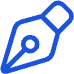 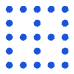 Μετοχή επιθετική
Ουσιαστικό
Οἱ χειροτονούμενοι στρατηγοὶ δέκα ἦσαν.
ἄνδρες Ἀθηναῖοι, ἄνδρες στρατηγοί
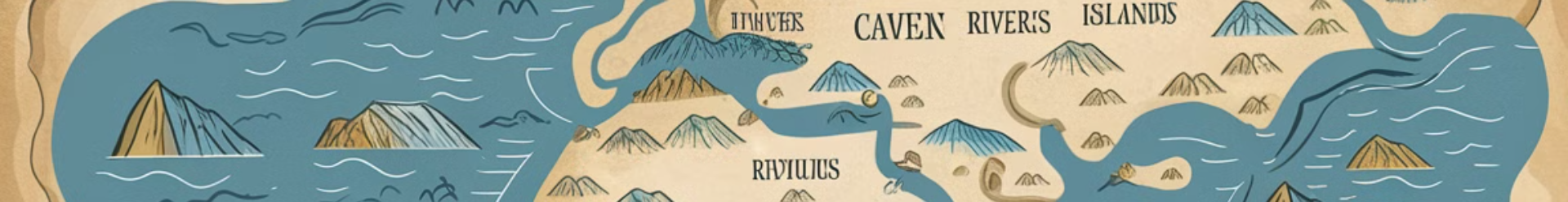 Άλλα Είδη Επιθετικών Προσδιορισμών
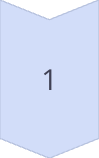 Κύριο γεωγραφικό όνομα με άρθρο
ὁ Εὐφράτης ποταμὸς – ἡ Στυμφαλὶς λίμνη
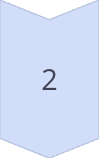 Επίρρημα ή εμπρόθετος προσδιορισμός με άρθρο
Τὴν πλησίον χώραν διῆλθεν.
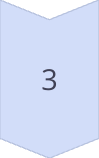 Γενική πτώση ουσιαστικού ή αντωνυμίας με άρθρο
Ὁ τῶν ἱππέων ἄρχων ἵππαρχος λέγεται.
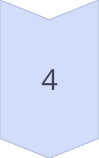 Δευτερεύουσα αναφορική πρόταση
Ἐποιοῦντο διαβάσεις ἐκ τῶν φοινίκων οἳ ἦσαν ἐκπεπτωκότες.
Γενικές Παρατηρήσεις για Επιθετικούς Προσδιορισμούς
Πολλαπλοί προσδιορισμοί
Παραλειπόμενα ουσιαστικά
1
2
Ένα ουσιαστικό μπορεί να έχει περισσότερους από έναν επιθετικούς προσδιορισμούς. Μπορεί να προσδιορίζουν χωριστά το ουσιαστικό ή να είναι επάλληλοι.
Ο επιθετικός προσδιορισμός μπορεί να πάρει τη θέση του παραλειπόμενου ουσιαστικού και να λειτουργήσει ως ουσιαστικό.
Κατηγορηματικός Προσδιορισμός
Ορισμός
1
Αποδίδει παροδική ιδιότητα
Χρήση
2
Χωρίς άρθρο, προσδιορίζει έναρθρα ουσιαστικά
Παράδειγμα
3
Κατέλαβον τὴν πόλιν ἐρήμην.
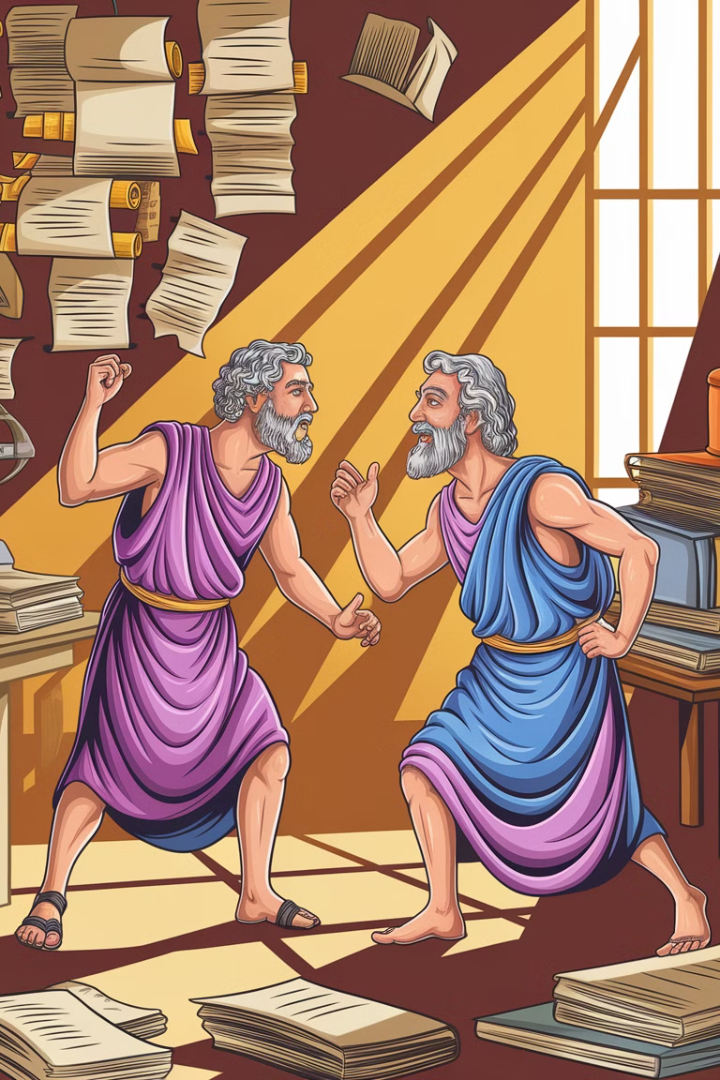 Ειδικές Περιπτώσεις Κατηγορηματικών Προσδιορισμών
Ειδικές λέξεις
Χρήση χωρίς άρθρο
πᾶς, ἅπας, σύμπας, ὅλος, μόνος, ἕκαστος, αὐτός, ἄκρος, μέσος, ἔσχατος
Λειτουργούν ως κατηγορηματικοί προσδιορισμοί
Χρήση με άρθρο
Λειτουργούν ως επιθετικοί προσδιορισμοί με διαφορετική σημασία
O κατηγορηματικός προσδιορισμός διακρίνει μια ιδιότητα ή κατάσταση από μια άλλη ιδιότητα ή κατάσταση του ίδιου προσώπου ή πράγματος, σε αντίθεση με τον επιθετικό προσδιορισμό που διακρίνει ένα πρόσωπο ή ένα πράγμα από άλλο ομοειδές.